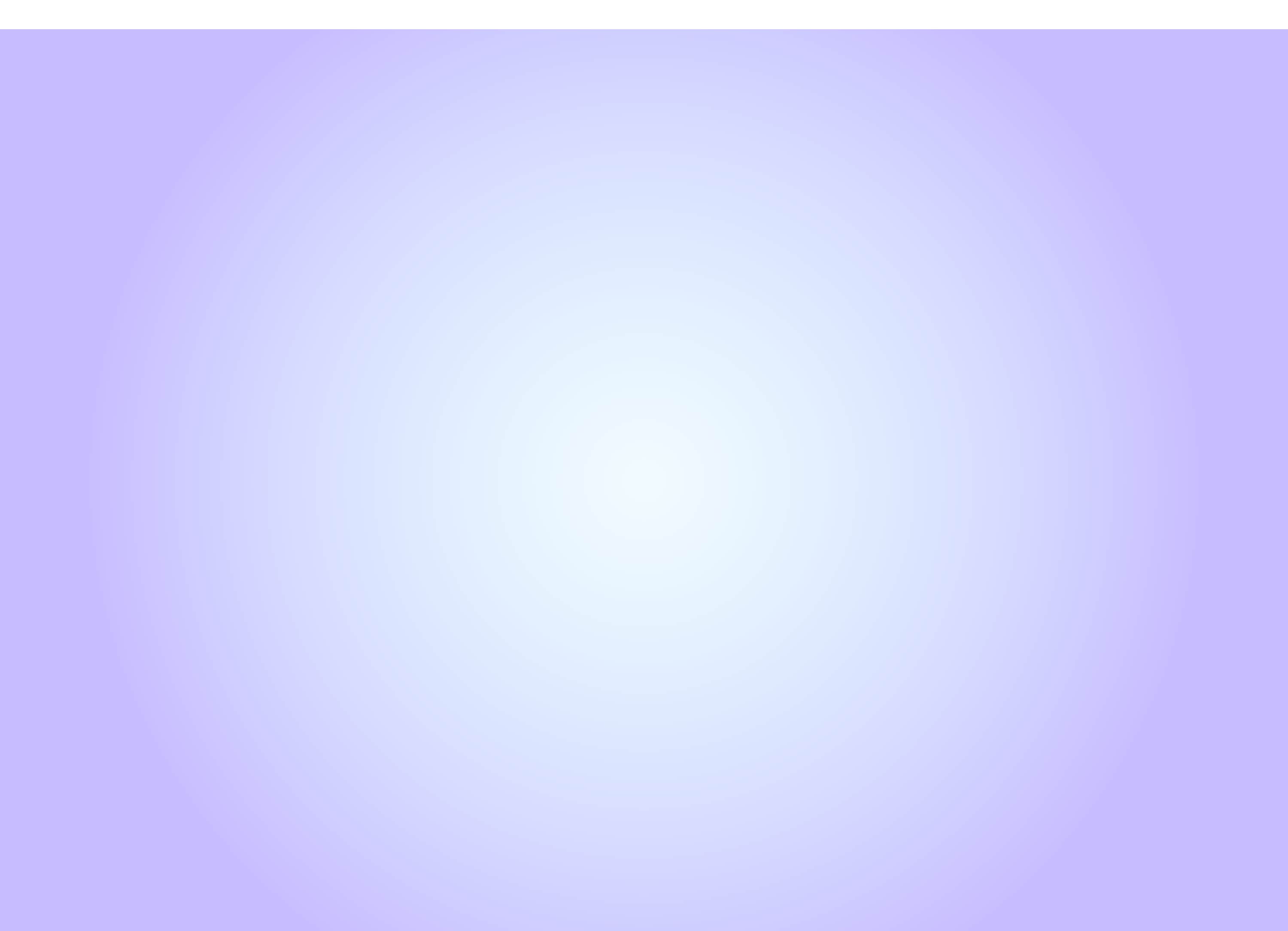 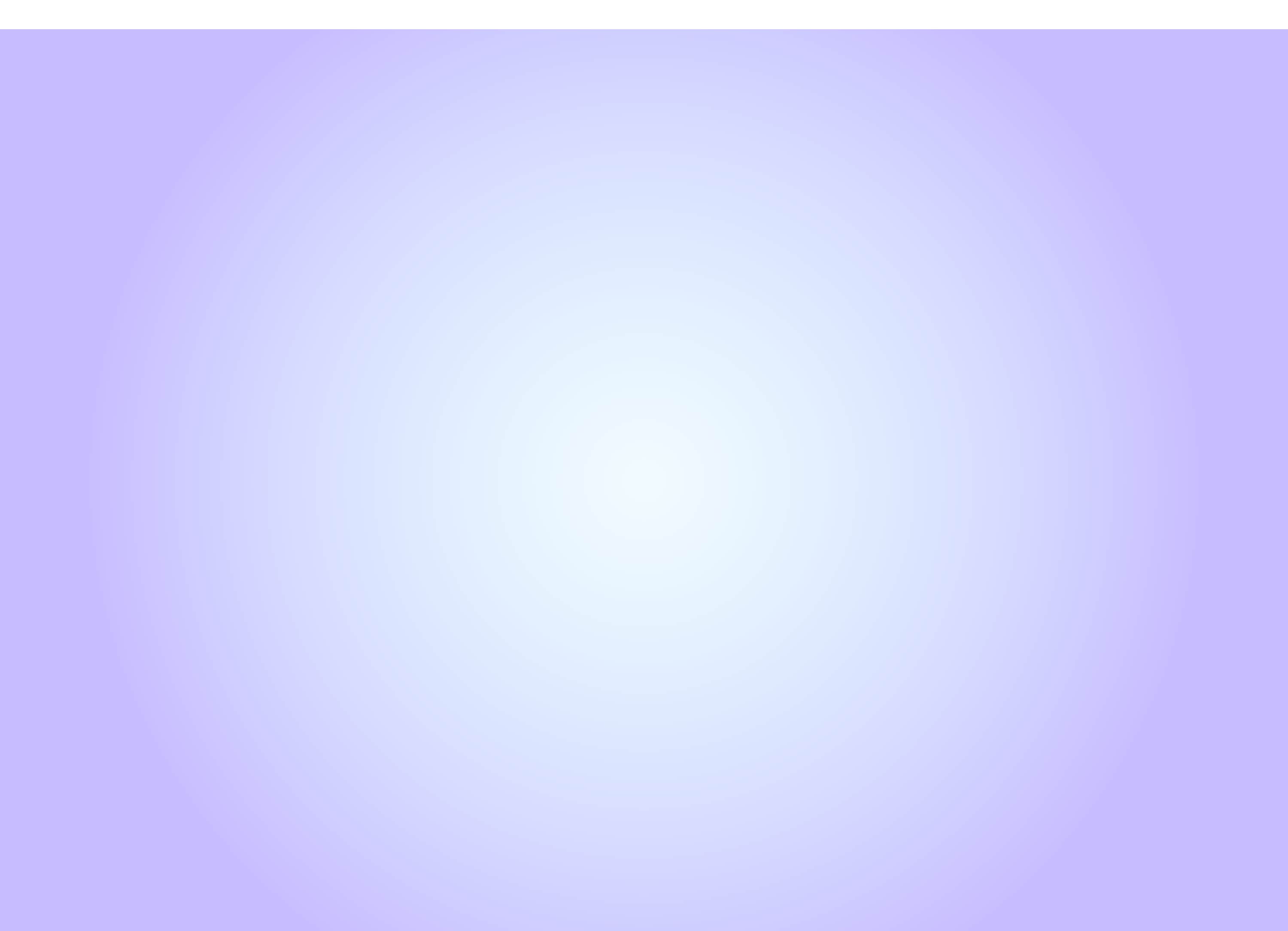 2.5D
Gradient Business Work Plan
Lorem ipsum dol or sit amet, consectetuer adipiscing elit. Aenean commodo ligula eget dol. massa.
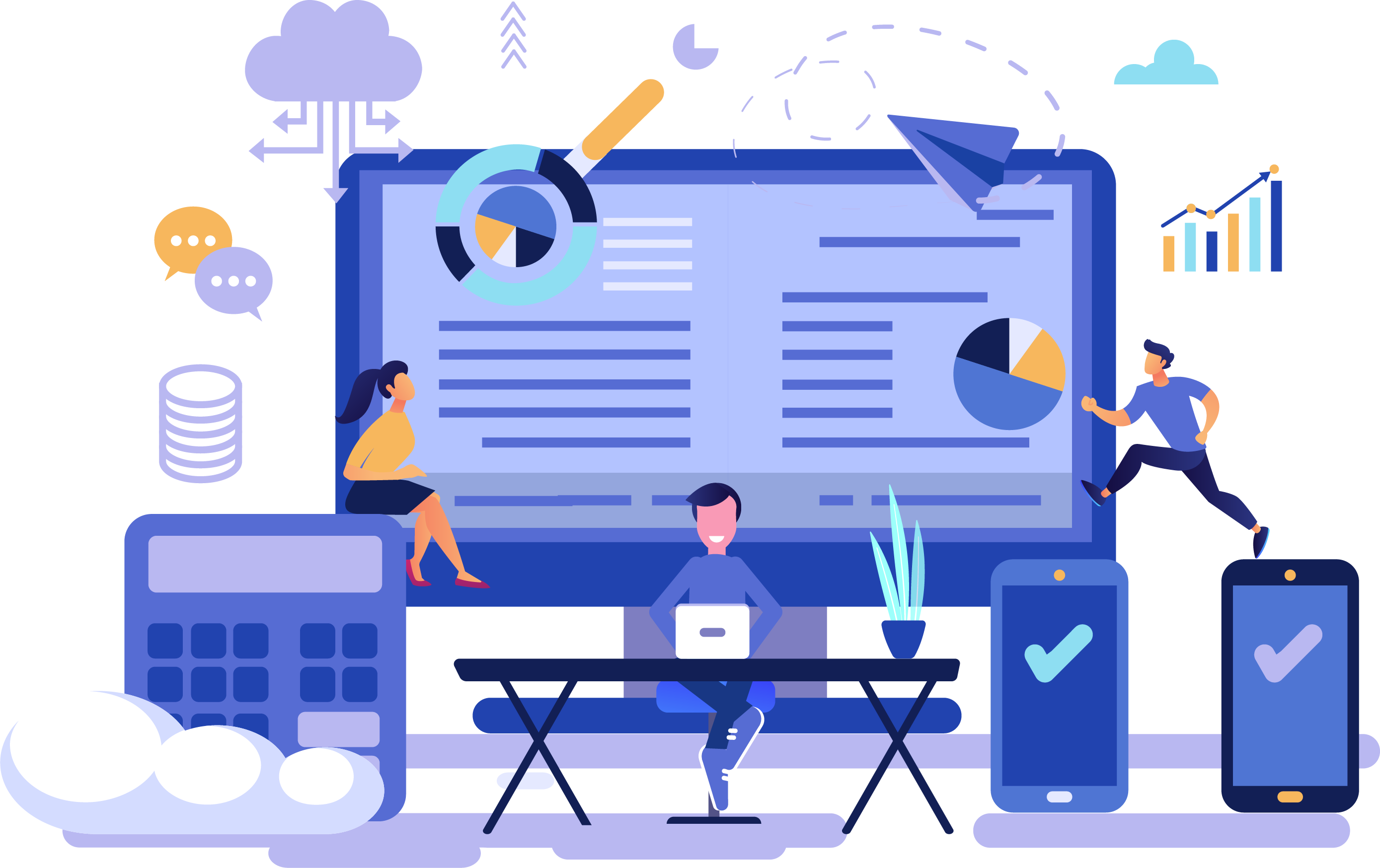 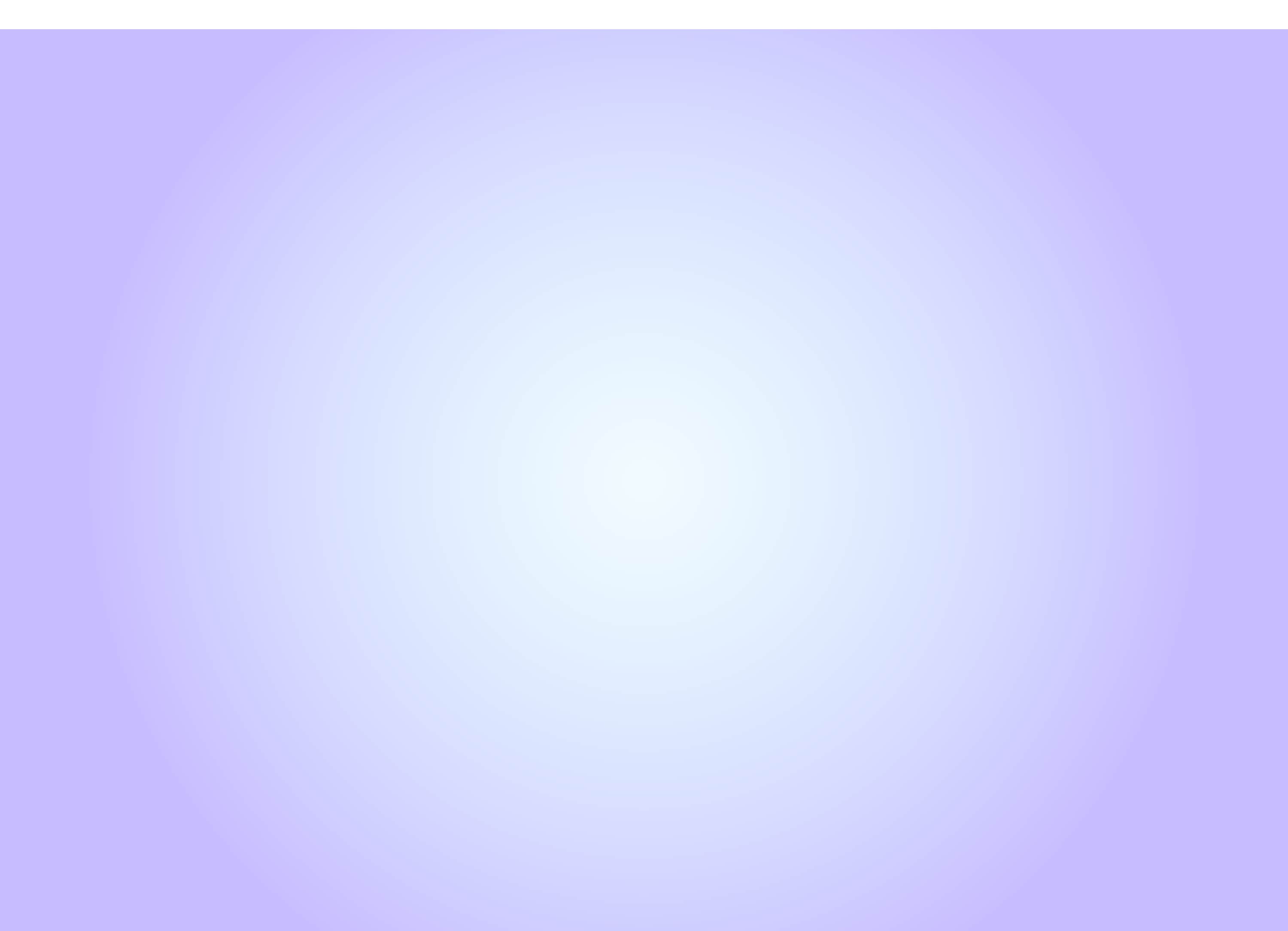 CONTENTS
Introduction to the project
Project plan
Market analysis
Return on investment
1
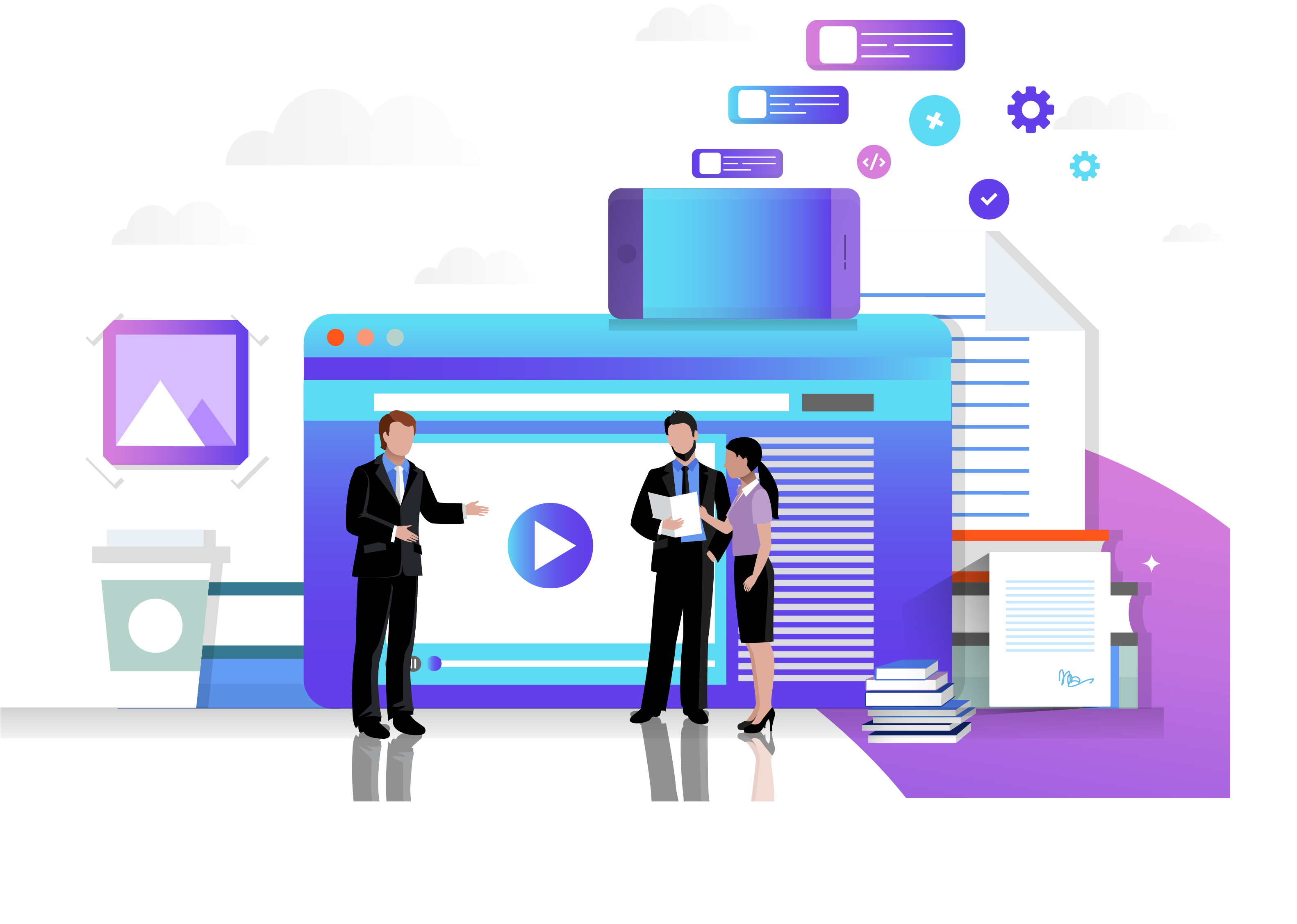 2
3
4
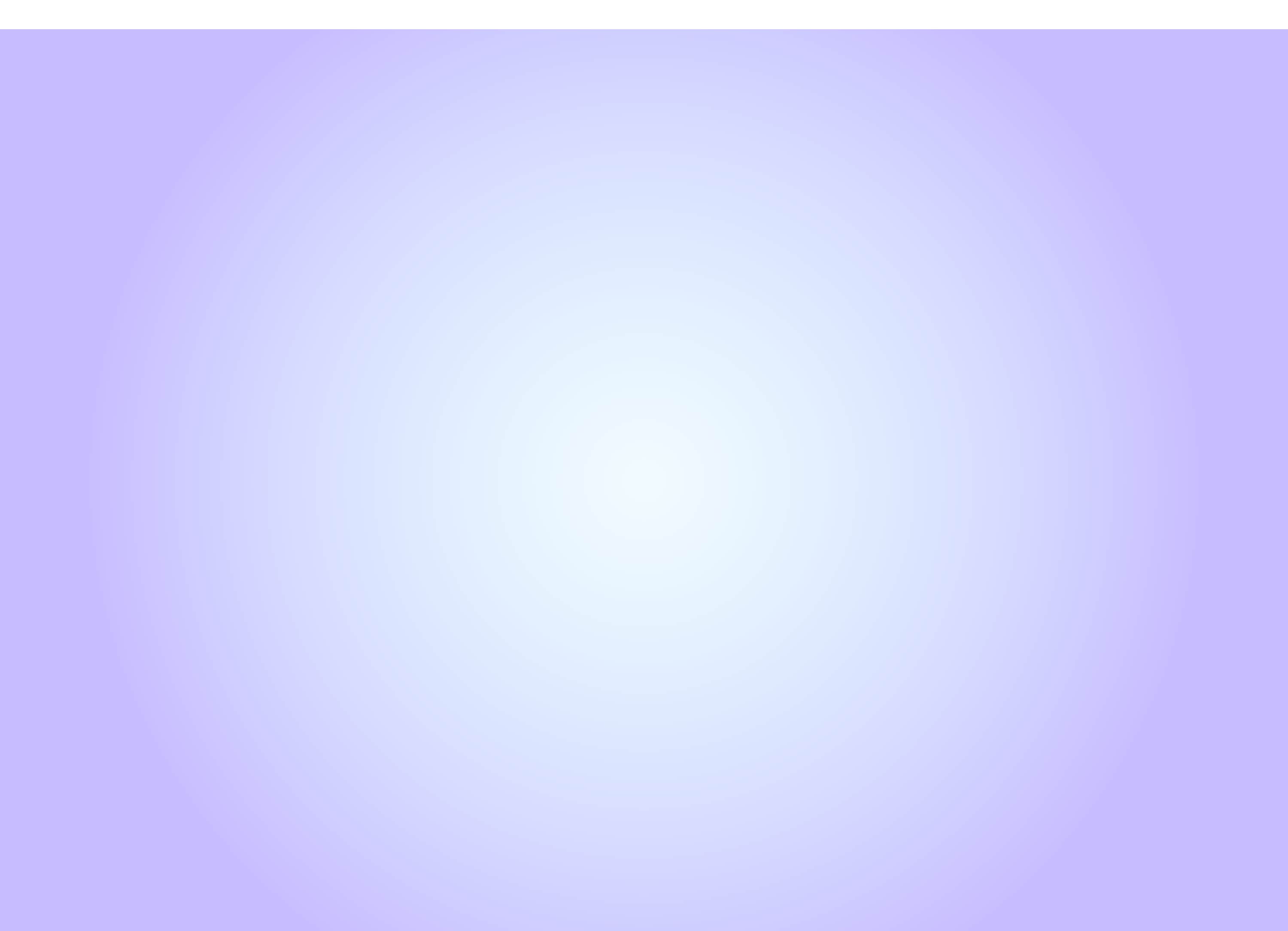 1
PART ONE
Introduction to the project
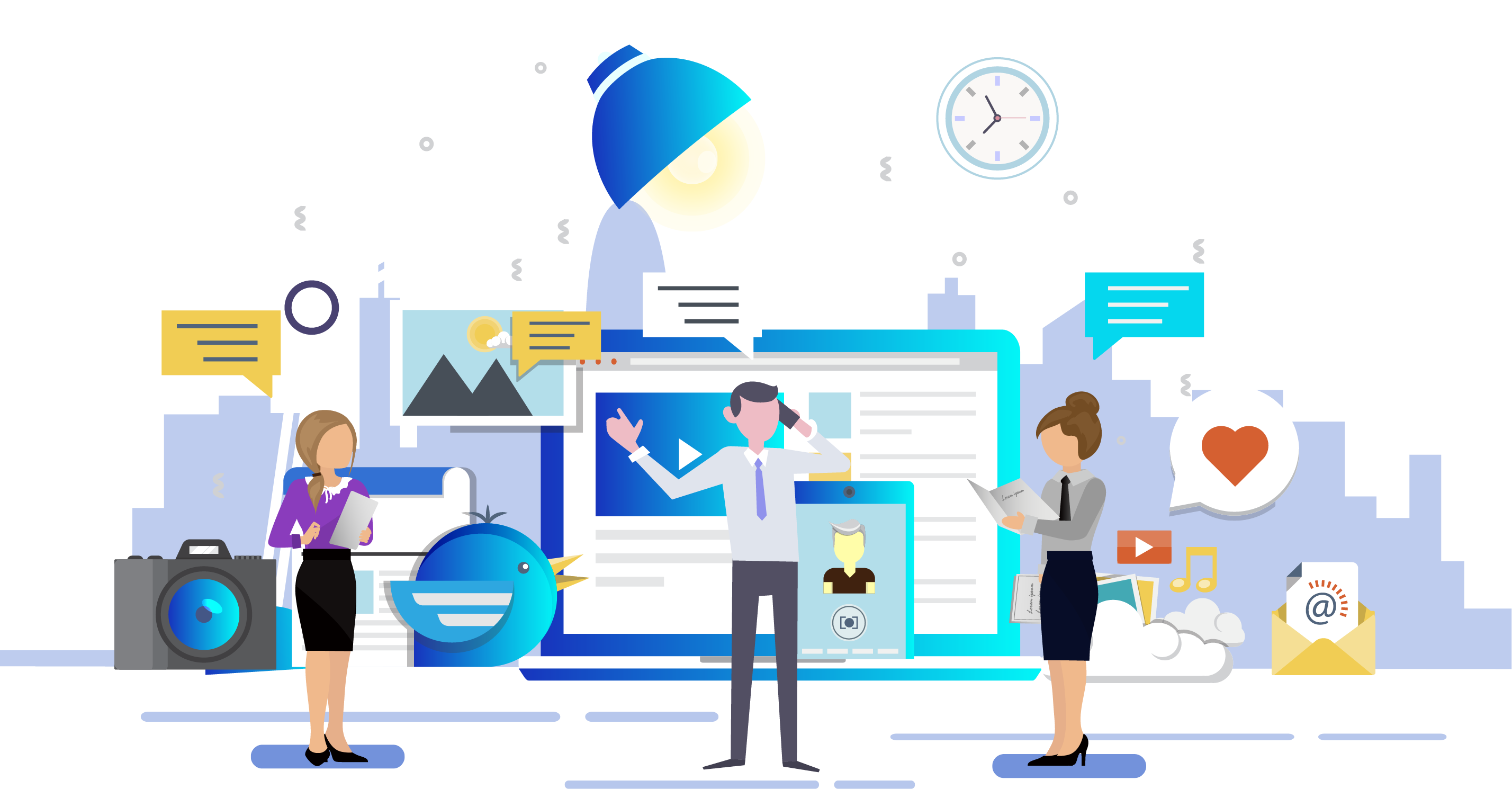 80
50
20
Click to enter the title
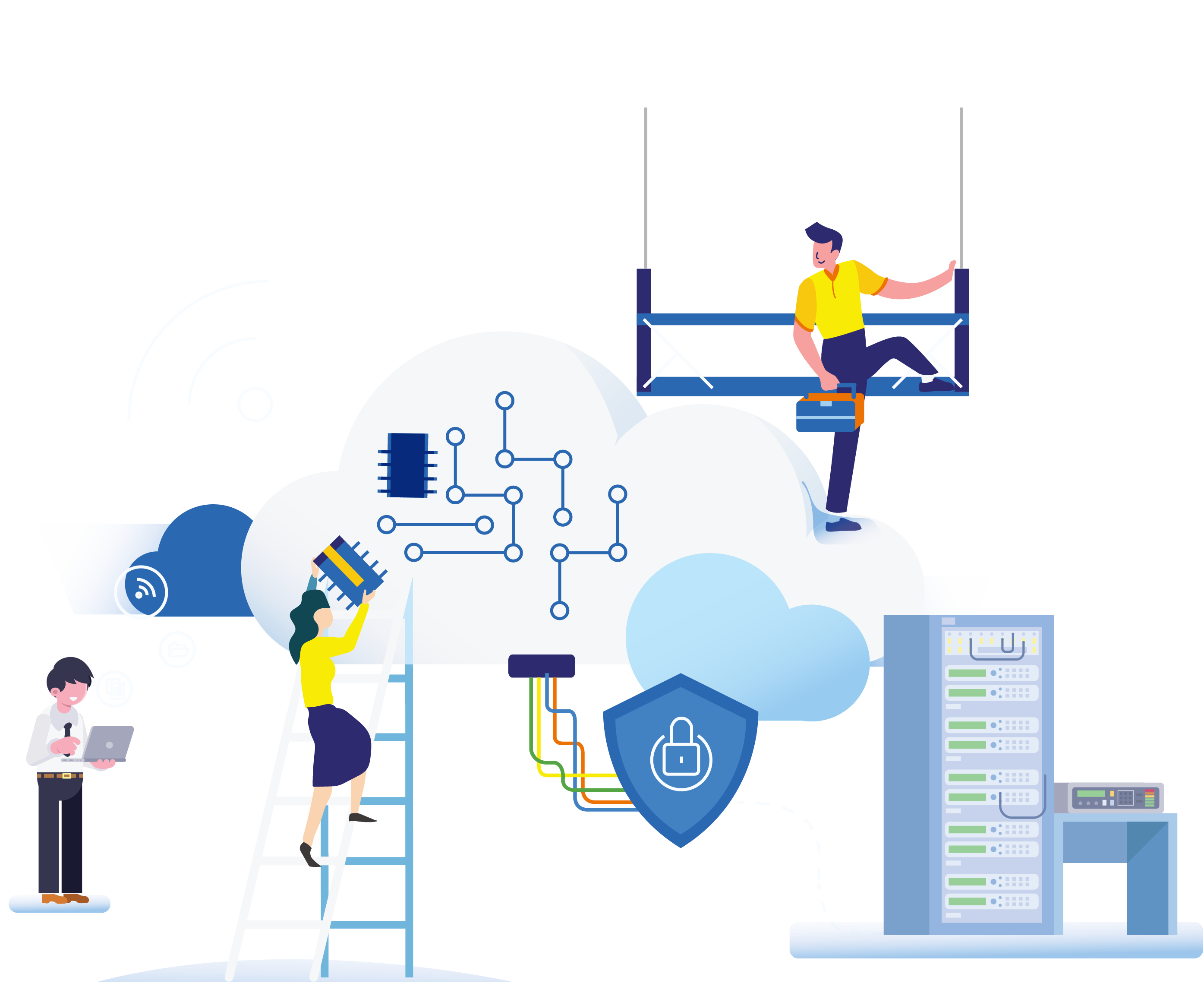 Donec Sollicitudin Molestie Malesuada. Donec rutrum congue leo. Donec Sollicitudin Molestie Malesuada. Donec rutrum congue leo.
Keywords
Keywords
Keywords
Keywords
Title text presets
Title text presets
Donec Sollicitudin Molestie Malesuada. Donec rutrum congue leo. Donec Sollicitudin Molestie Malesuada. Donec rutrum congue leo.
Donec Sollicitudin Molestie Malesuada. Donec rutrum congue leo. Donec Sollicitudin Molestie Malesuada. Donec rutrum congue leo.
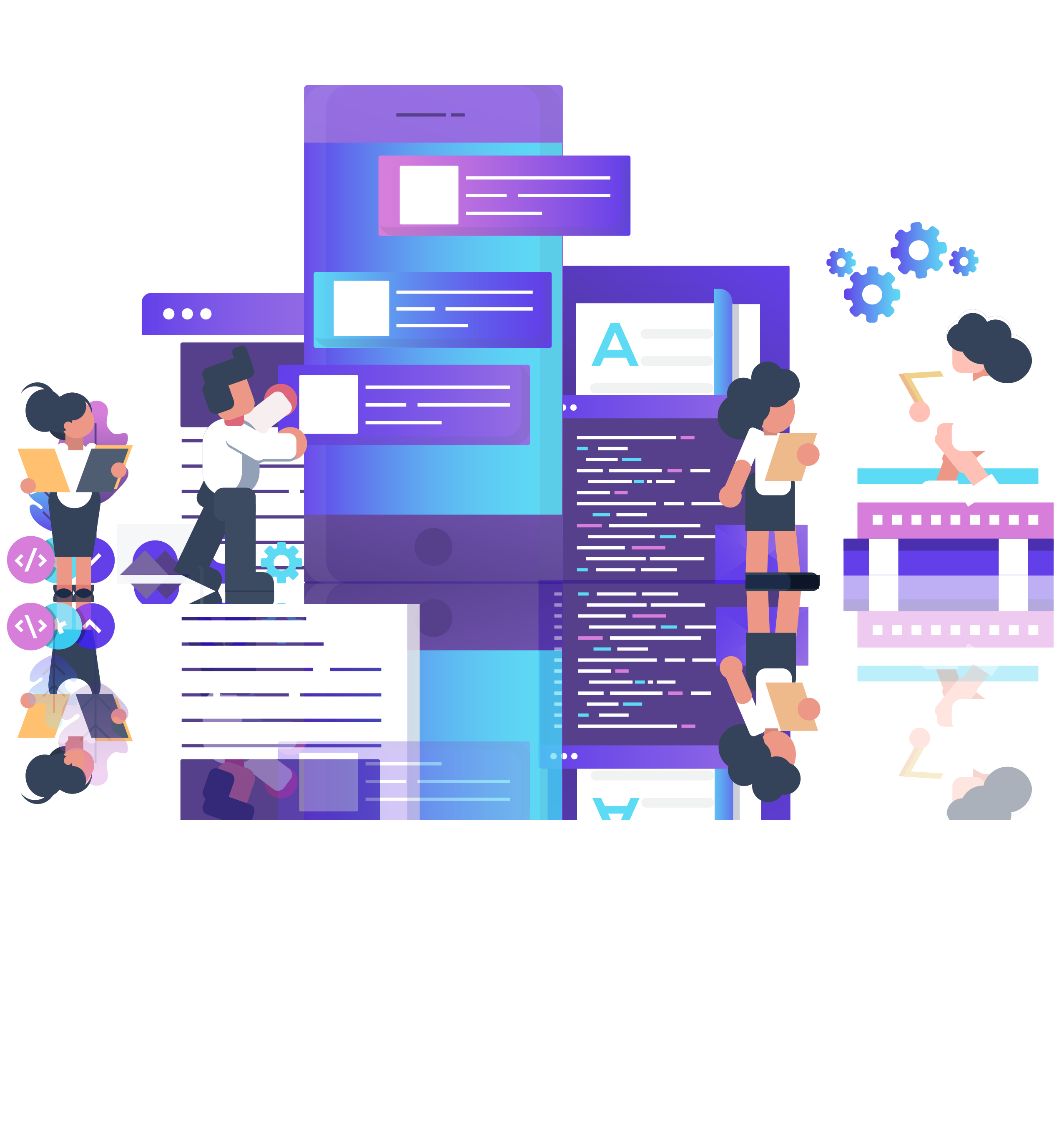 Title text presets
Title text presets
Title text presets
Donec Sollicitudin Molestie Malesuada. Donec rutrum congue leo. Donec Sollicitudin Molestie Malesuada. Donec rutrum congue leo.
Donec Sollicitudin Molestie Malesuada. Donec rutrum congue leo. Donec Sollicitudin Molestie Malesuada. Donec rutrum congue leo.
Donec Sollicitudin Molestie Malesuada. Donec rutrum congue leo. Donec Sollicitudin Molestie Malesuada. Donec rutrum congue leo.
02
01
03
04
05
06
Title text presets
Title text presets
Title text presets
Donec Sollicitudin Molestie Malesuada. Donec rutrum congue leo. Donec Sollicitudin Molestie Malesuada. Donec rutrum congue leo.
Donec Sollicitudin Molestie Malesuada. Donec rutrum congue leo. Donec Sollicitudin Molestie Malesuada. Donec rutrum congue leo.
Donec Sollicitudin Molestie Malesuada. Donec rutrum congue leo. Donec Sollicitudin Molestie Malesuada. Donec rutrum congue leo.
Enter the title text
Donec Sollicitudin Molestie Malesuada. Donec rutrum congue leo. Donec Sollicitudin Molestie Malesuada. Donec rutrum congue leo.
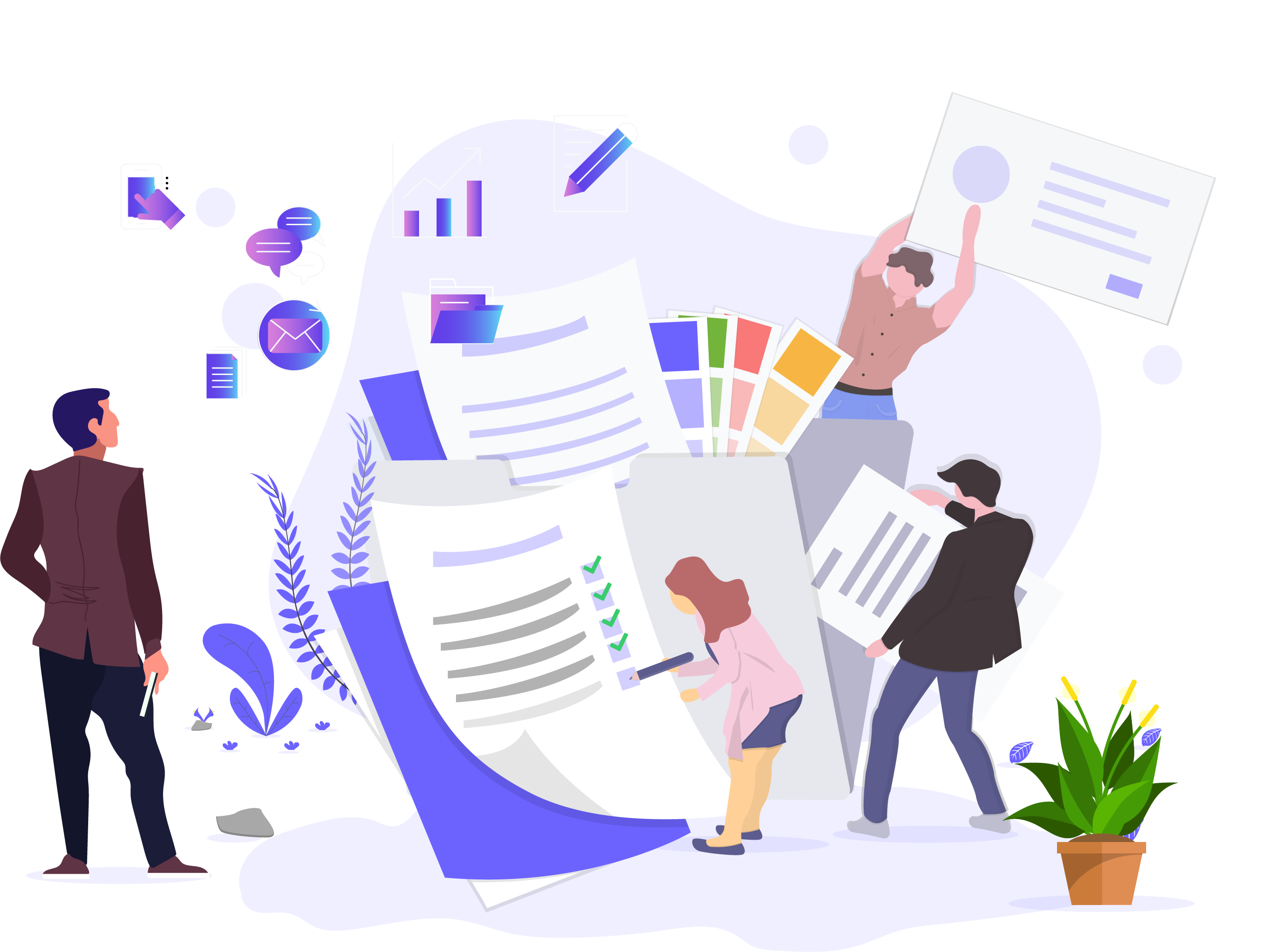 Enter the title text
Donec Sollicitudin Molestie Malesuada. Donec rutrum congue leo. Donec Sollicitudin Molestie Malesuada. Donec rutrum congue leo.
Enter the title text
Donec Sollicitudin Molestie Malesuada. Donec rutrum congue leo. Donec Sollicitudin Molestie Malesuada. Donec rutrum congue leo.
Enter the title text
Donec Sollicitudin Molestie Malesuada. Donec rutrum congue leo. Donec Sollicitudin Molestie Malesuada. Donec rutrum congue leo.
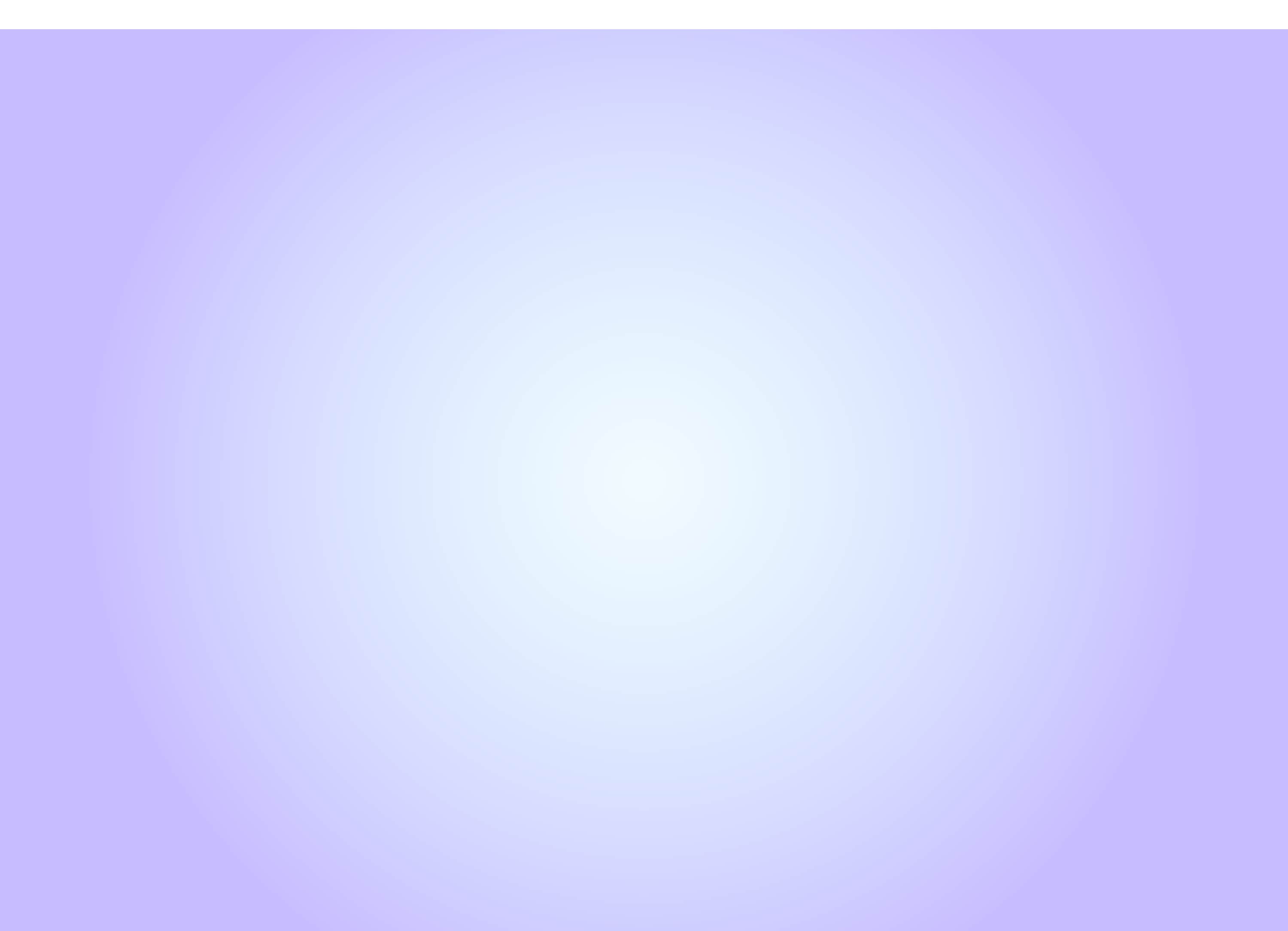 2
PART TWO
Project plan
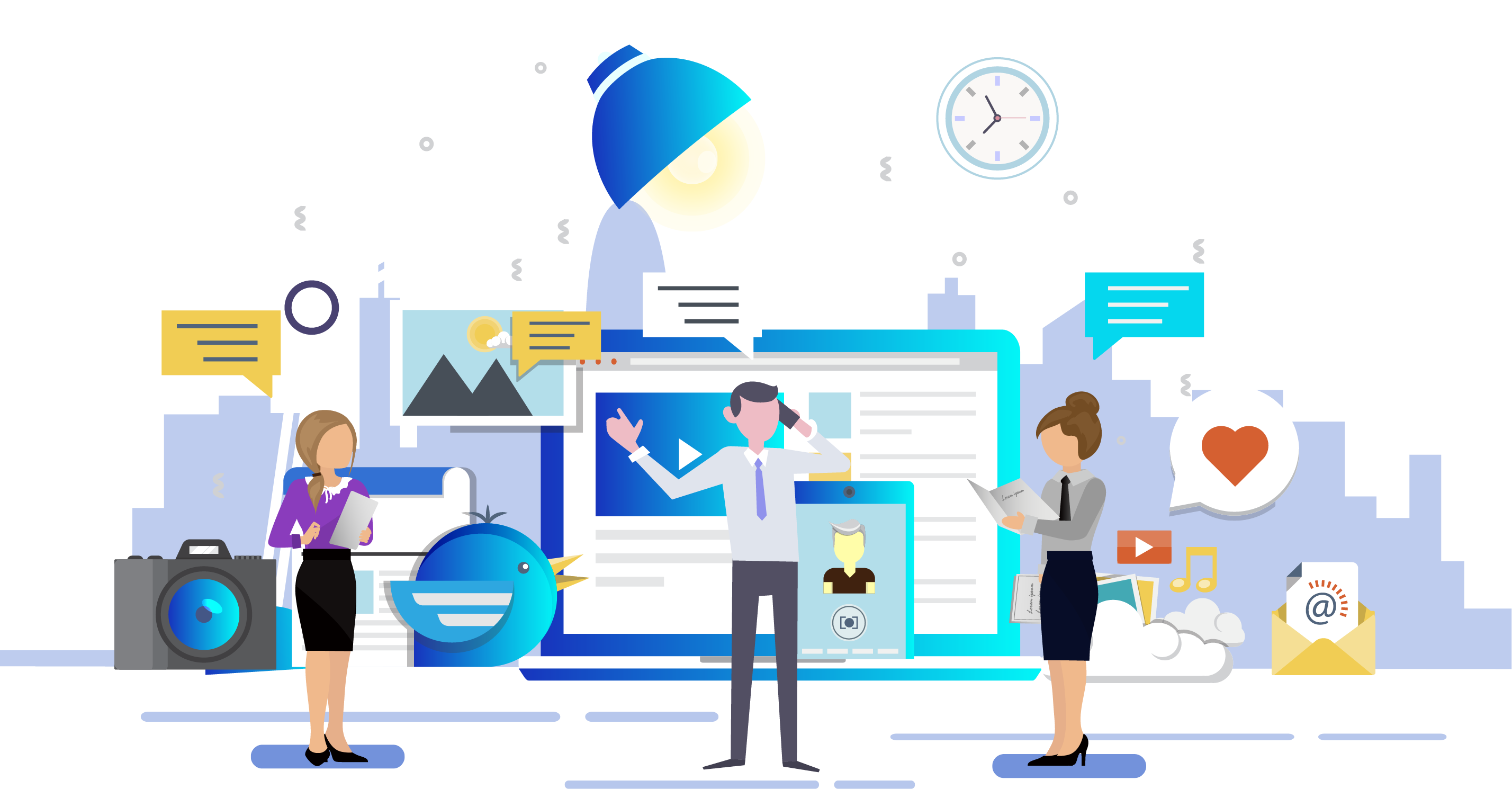 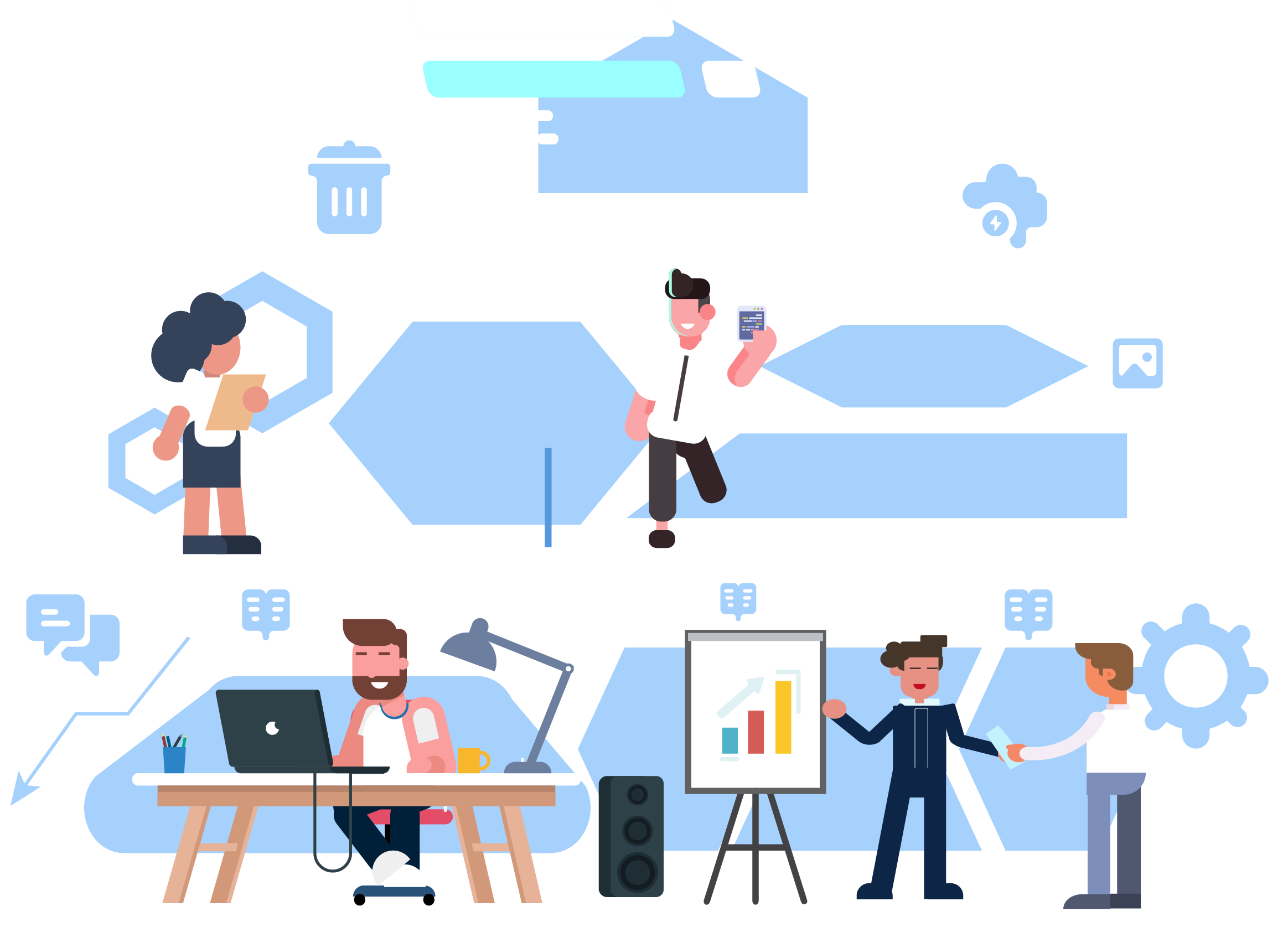 02
01
03
Title text presets
01
Donec Sollicitudin Molestie Malesuada. Donec rutrum congue leo. Donec Sollicitudin Molestie Malesuada. Donec rutrum congue leo.
Title text presets
02
Donec Sollicitudin Molestie Malesuada. Donec rutrum congue leo. Donec Sollicitudin Molestie Malesuada. Donec rutrum congue leo.
Title text presets
03
Donec Sollicitudin Molestie Malesuada. Donec rutrum congue leo. Donec Sollicitudin Molestie Malesuada. Donec rutrum congue leo.
Click to enter the title text
Donec Sollicitudin Molestie Malesuada. Donec rutrum congue leo. Donec Sollicitudin Molestie Malesuada. Donec rutrum congue leo.
Donec Sollicitudin Molestie Malesuada. Donec rutrum congue leo. Donec Sollicitudin Molestie Malesuada. Donec rutrum congue leo.
Title text presets
64%
Donec Sollicitudin Molestie Malesuada. Donec rutrum congue leo. Donec Sollicitudin Molestie Malesuada. Donec rutrum congue leo.
Title text presets
25%
Donec Sollicitudin Molestie Malesuada. Donec rutrum congue leo. Donec Sollicitudin Molestie Malesuada. Donec rutrum congue leo.
11%
Title text presets
Donec Sollicitudin Molestie Malesuada. Donec rutrum congue leo. Donec Sollicitudin Molestie Malesuada. Donec rutrum congue leo.
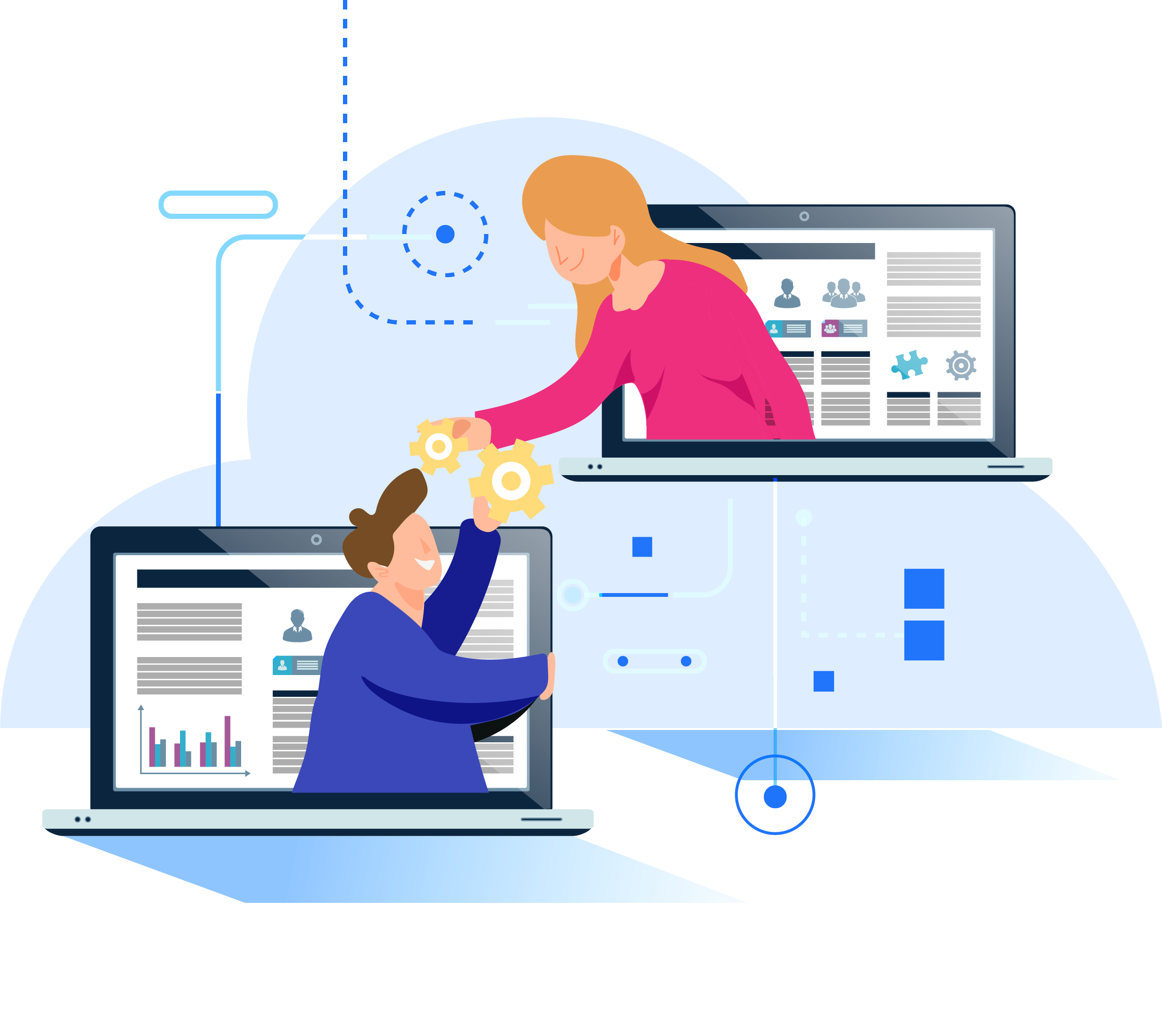 Title text presets
Donec Sollicitudin Molestie Malesuada. Donec rutrum congue leo
Enter the title text
Donec Sollicitudin Molestie Malesuada. Donec rutrum congue leo. Donec Sollicitudin Molestie Malesuada. Donec rutrum congue leo.
Title text presets
Donec Sollicitudin Molestie Malesuada. Donec rutrum congue leo.
Title text presets
Donec Sollicitudin Molestie Malesuada. Donec rutrum congue leo.
Title text presets
Title text presets
Donec Sollicitudin Molestie Malesuada. Donec rutrum congue leo.
Donec Sollicitudin Molestie Malesuada. Donec rutrum congue leo.
Title text presets
Title text presets
Donec Sollicitudin Molestie Malesuada. Donec rutrum congue leo.
Donec Sollicitudin Molestie Malesuada. Donec rutrum congue leo.
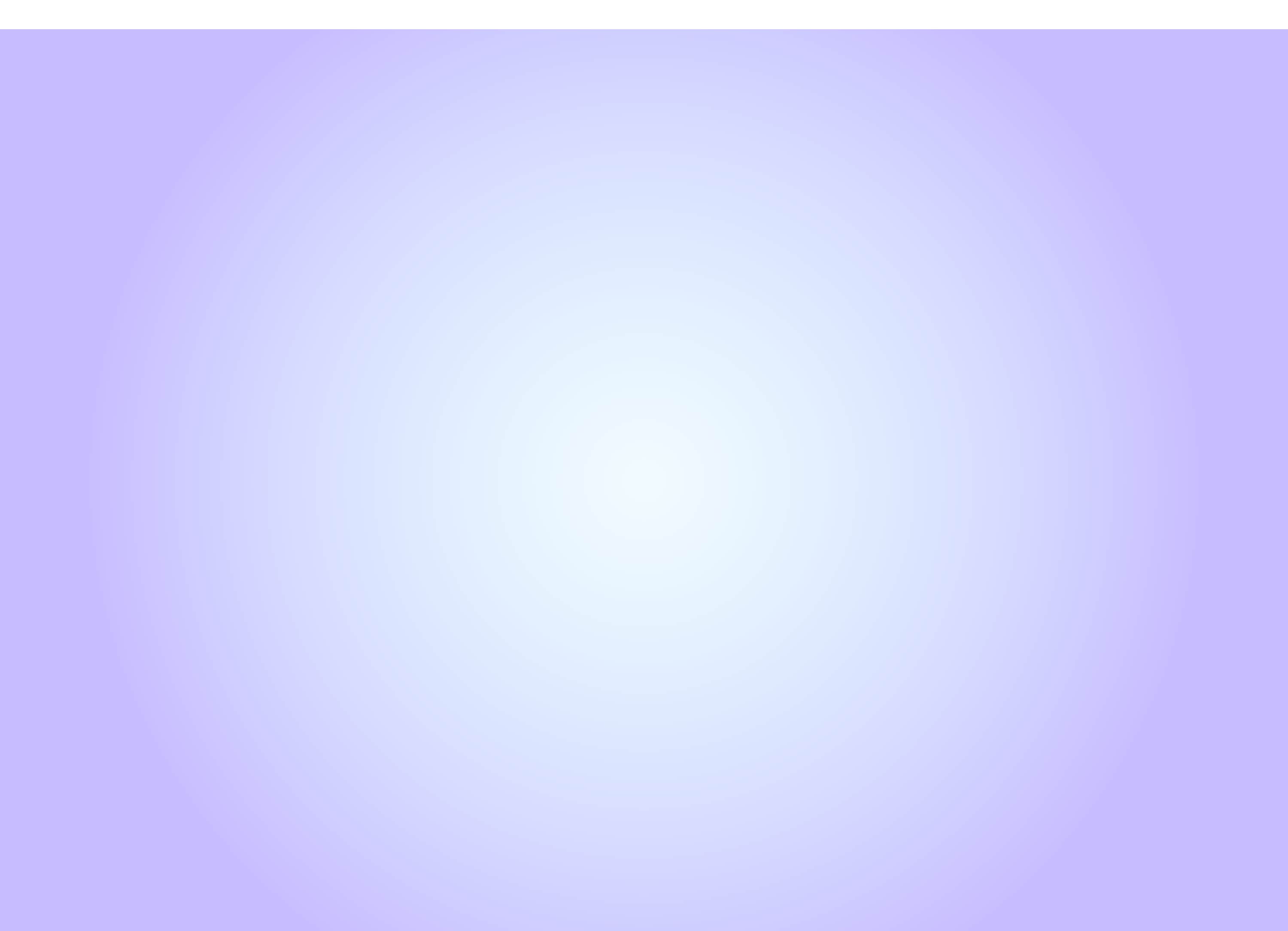 3
PART THREE
Market analysis
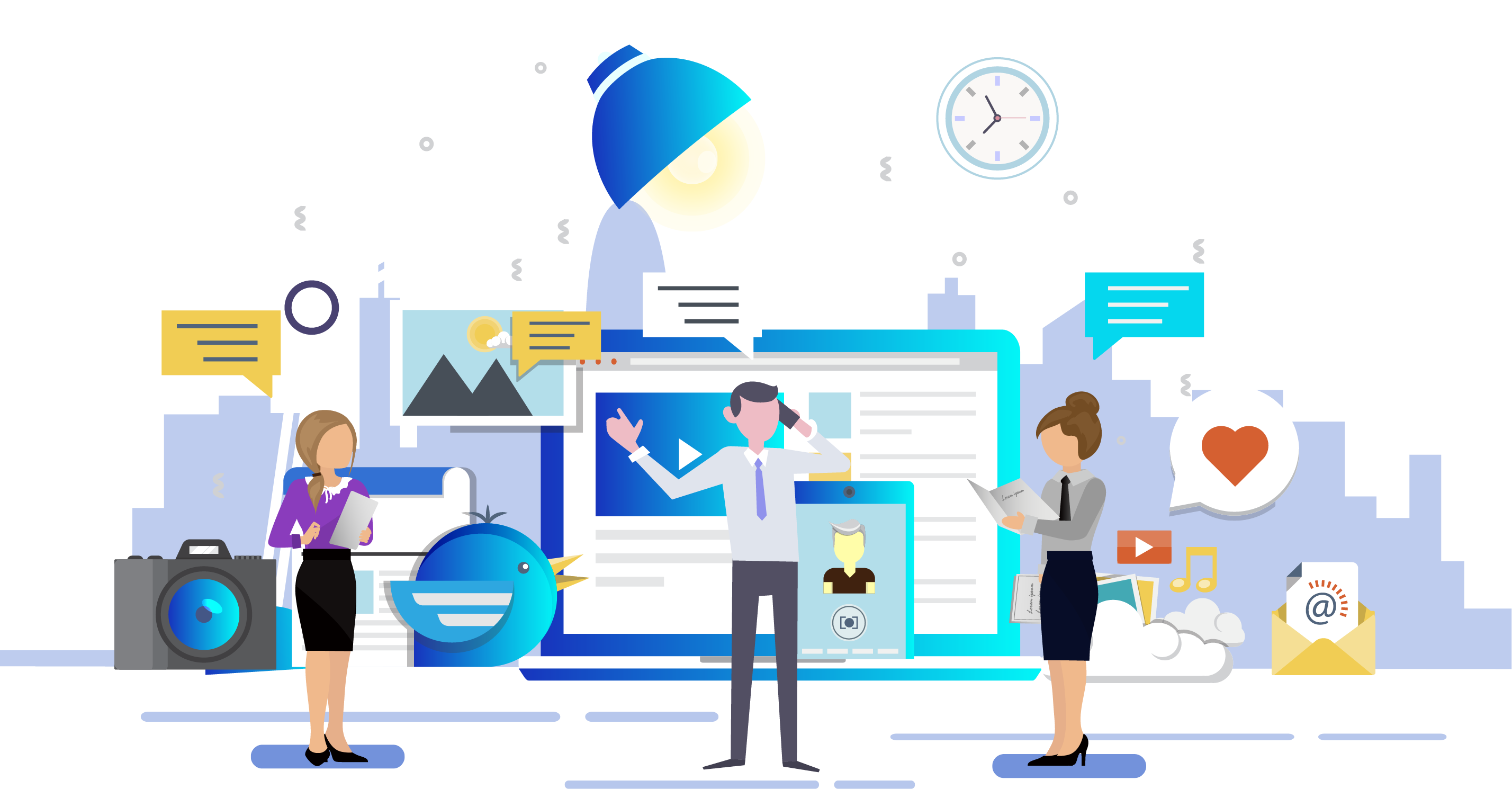 Click to enter the title
Donec Sollicitudin Molestie Malesuada. Donec rutrum congue leo. Donec Sollicitudin Molestie Malesuada. Donec rutrum congue leo. Donec Sollicitudin Molestie Malesuada. Donec rutrum congue leo.
Add a title
Donec Sollicitudin Molestie Malesuada. Donec rutrum congue leo.
Add a title
Add a title
PhotoDonec Sollicitudin Molestie Malesuada. Donec rutrum congue leo.
Add a title
Donec Sollicitudin Molestie Malesuada. Donec rutrum congue leo.
Donec Sollicitudin Molestie Malesuada. Donec rutrum congue leo.
Title text presets
Donec Sollicitudin Molestie Malesuada. Donec rutrum congue leo.
Title text presets
Donec Sollicitudin Molestie Malesuada. Donec rutrum congue leo.
Title text presets
Donec Sollicitudin Molestie Malesuada. Donec rutrum congue leo.
Title text presets
Donec Sollicitudin Molestie Malesuada. Donec rutrum congue leo.
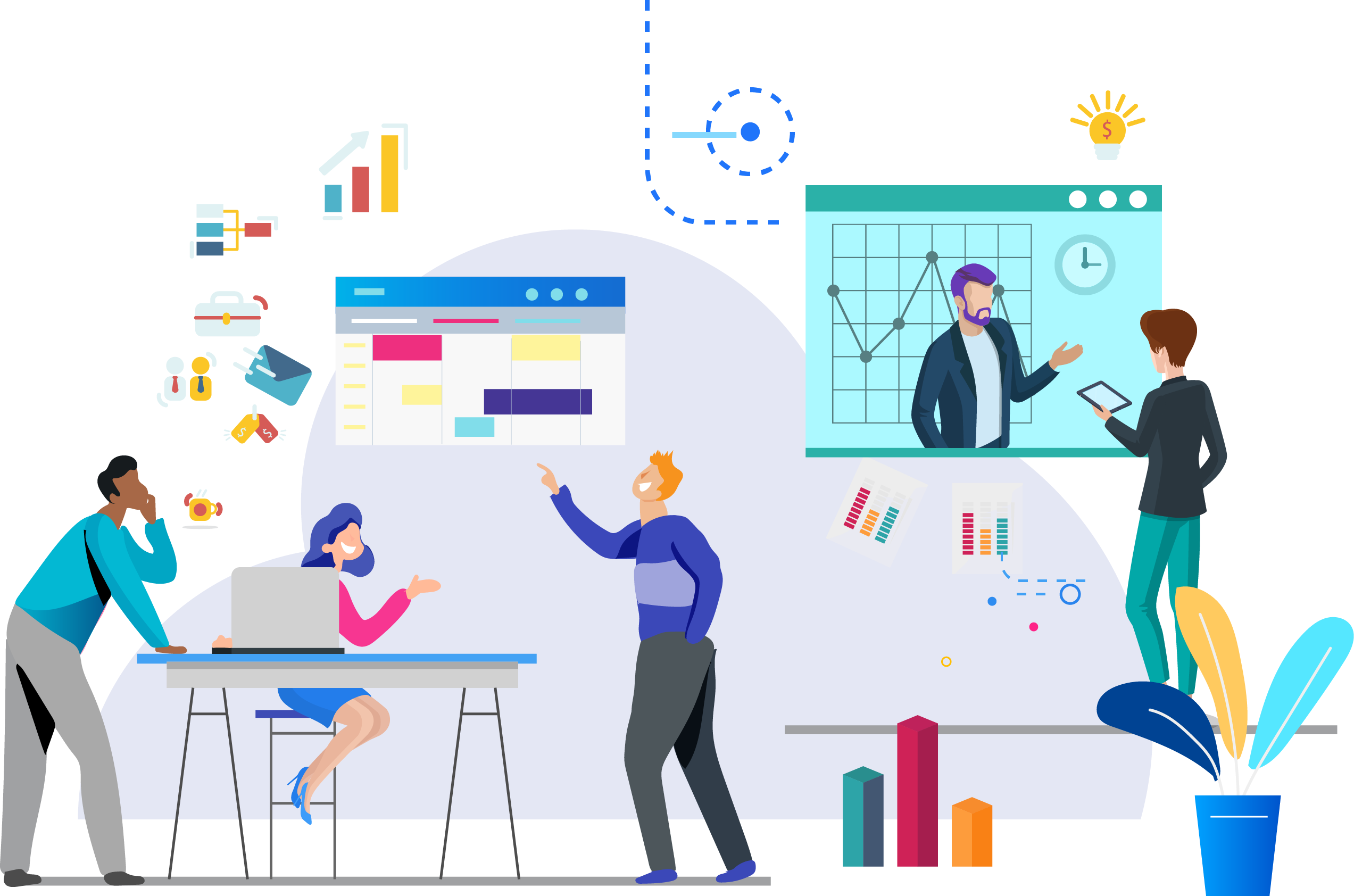 Title text presets
Title text presets
Donec Sollicitudin Molestie Malesuada. Donec rutrum congue leo.
Donec Sollicitudin Molestie Malesuada. Donec rutrum congue leo.
65%
Title text presets
Title text presets
Donec Sollicitudin Molestie Malesuada. Donec rutrum congue leo.
Donec Sollicitudin Molestie Malesuada. Donec rutrum congue leo.
Title text presets
Title text presets
Donec Sollicitudin Molestie Malesuada. Donec rutrum congue leo.
Donec Sollicitudin Molestie Malesuada. Donec rutrum congue leo.
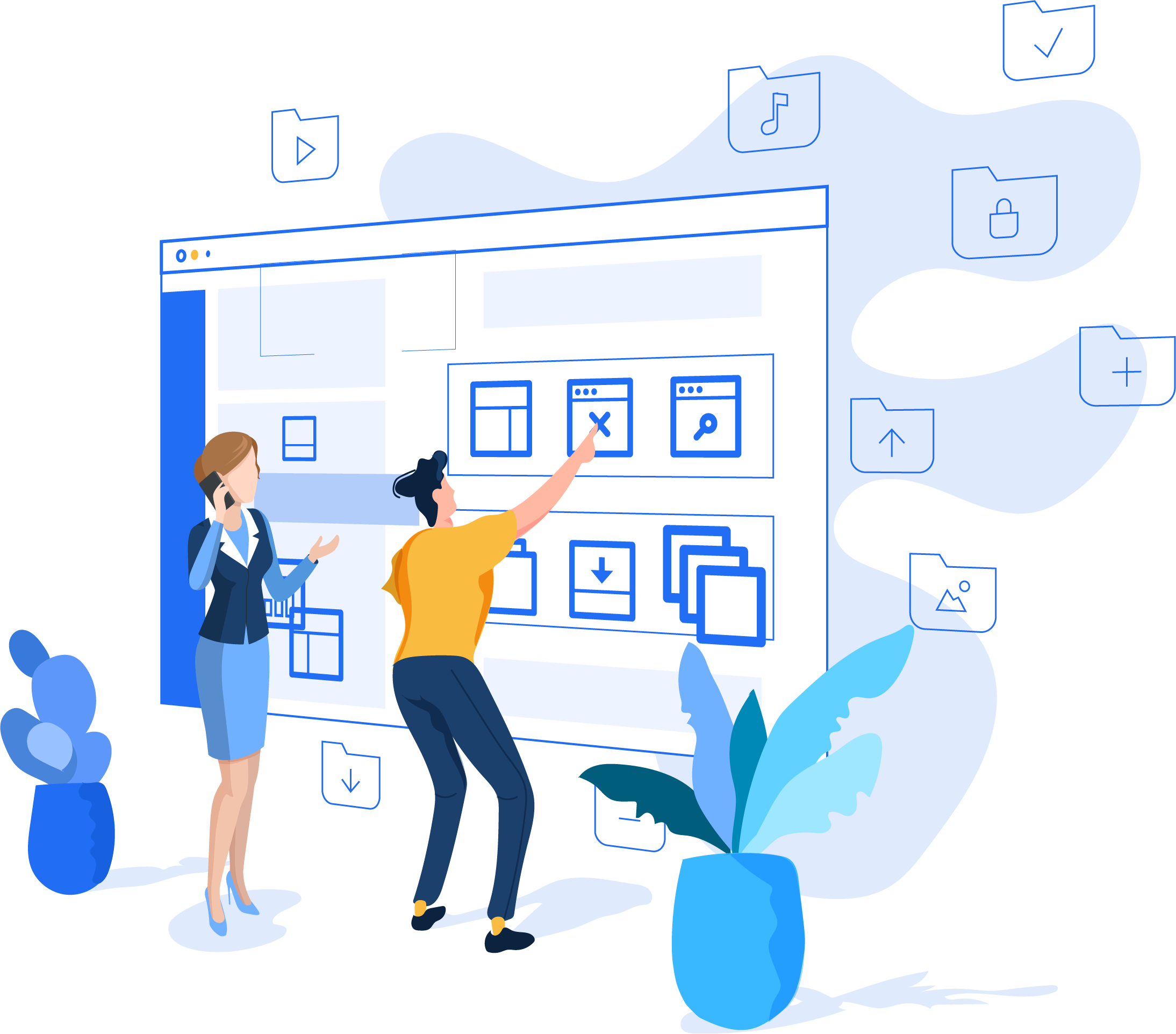 Title text presets
Title text presets
Donec Sollicitudin Molestie Malesuada. Donec rutrum congue leo.
Donec Sollicitudin Molestie Malesuada. Donec rutrum congue leo.
Title text presets
Title text presets
Donec Sollicitudin Molestie Malesuada. Donec rutrum congue leo.
Donec Sollicitudin Molestie Malesuada. Donec rutrum congue leo.
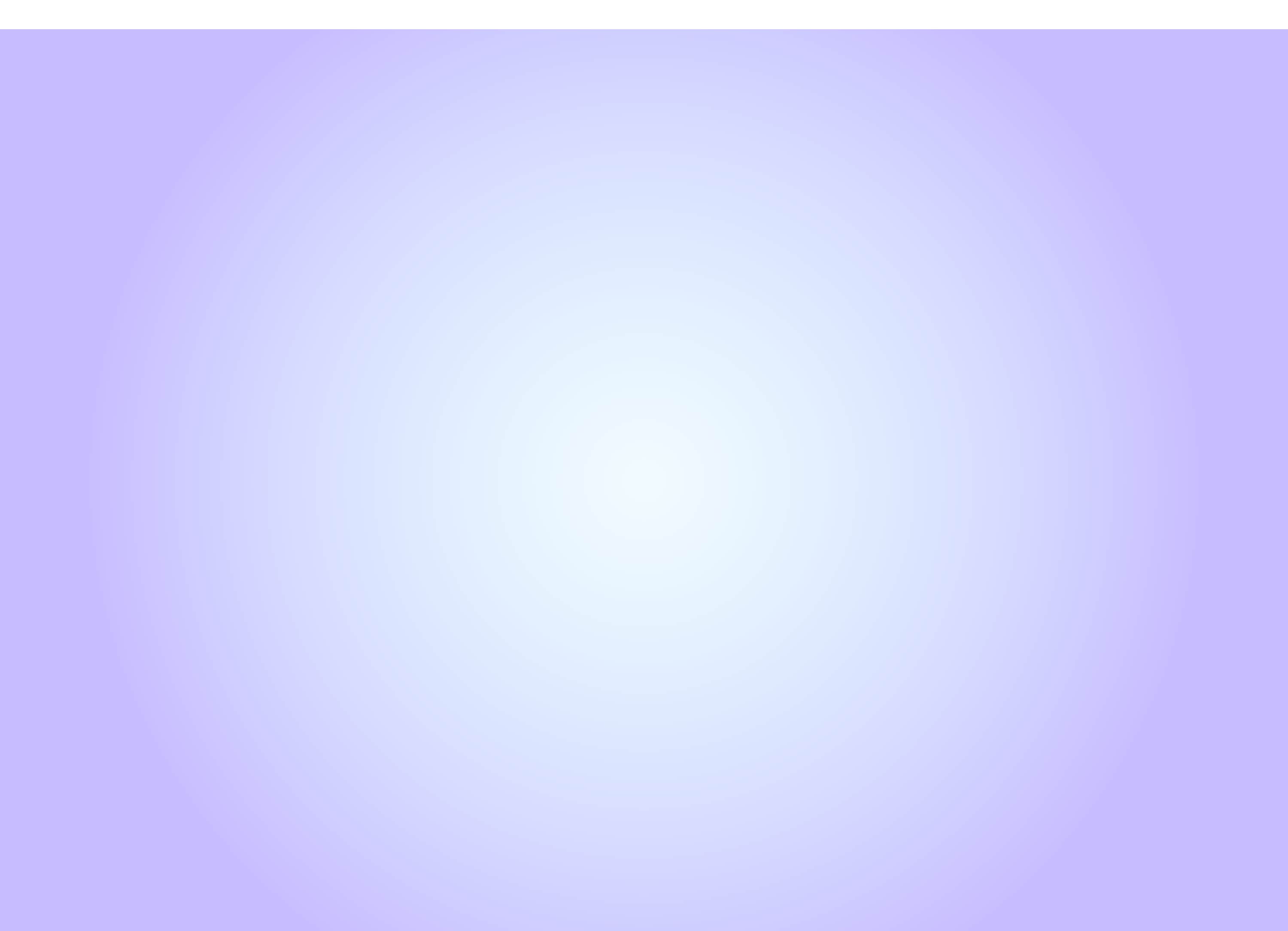 4
PART FOUR
Return on investment
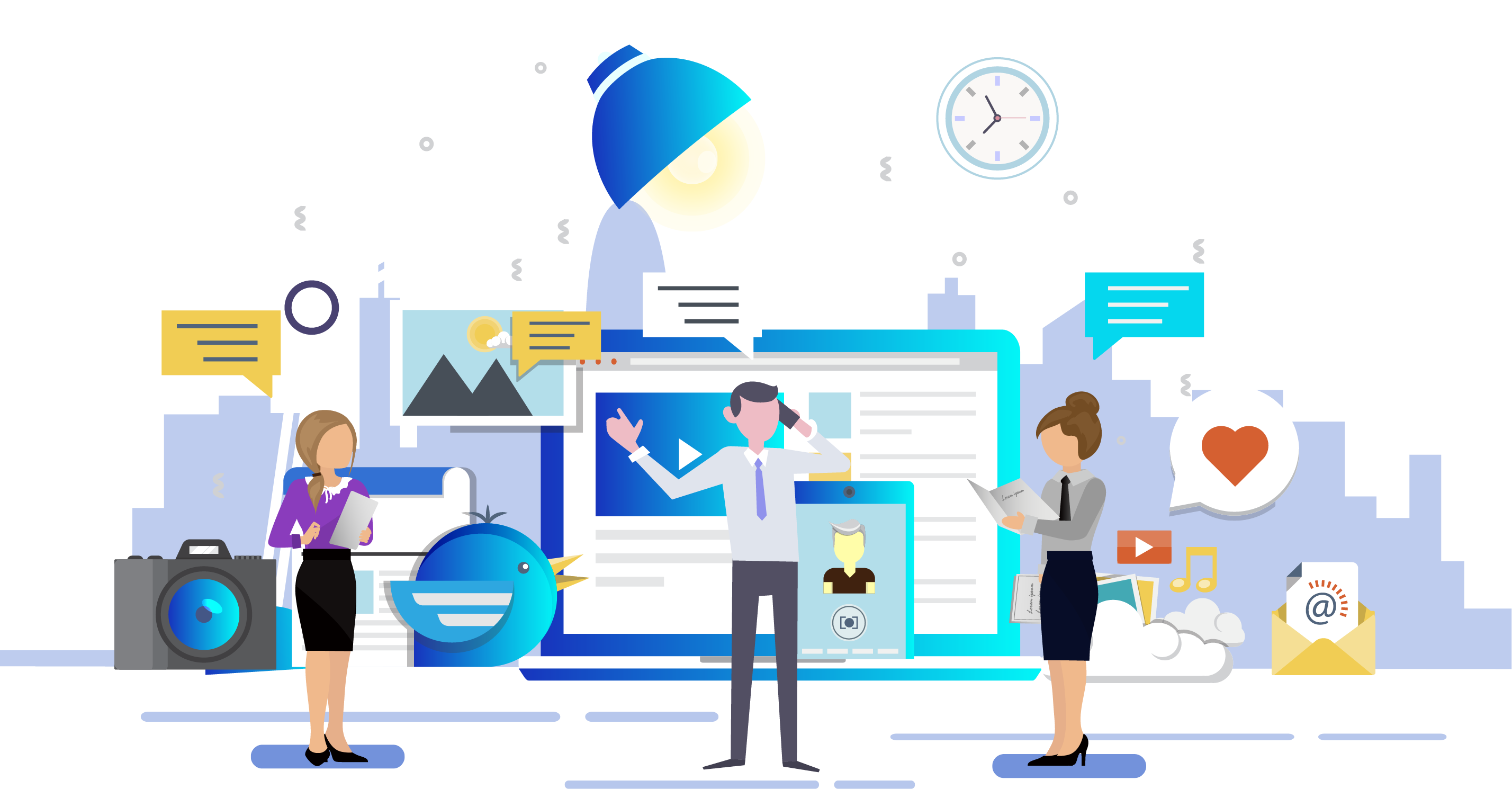 Title text presets
Donec Sollicitudin Molestie Malesuada. Donec rutrum congue leo.
03
01
Title text presets
Donec Sollicitudin Molestie Malesuada. Donec rutrum congue leo.
02
Add a title
Donec Sollicitudin Molestie Malesuada. Donec rutrum congue leo. Donec Sollicitudin Molestie Malesuada. Donec rutrum congue leo.
Title text presets
Donec Sollicitudin Molestie Malesuada. Donec rutrum congue leo.
Title text presets
Donec Sollicitudin Molestie Malesuada. Donec rutrum congue leo.
Title text presets
Donec Sollicitudin Molestie Malesuada. Donec rutrum congue leo.
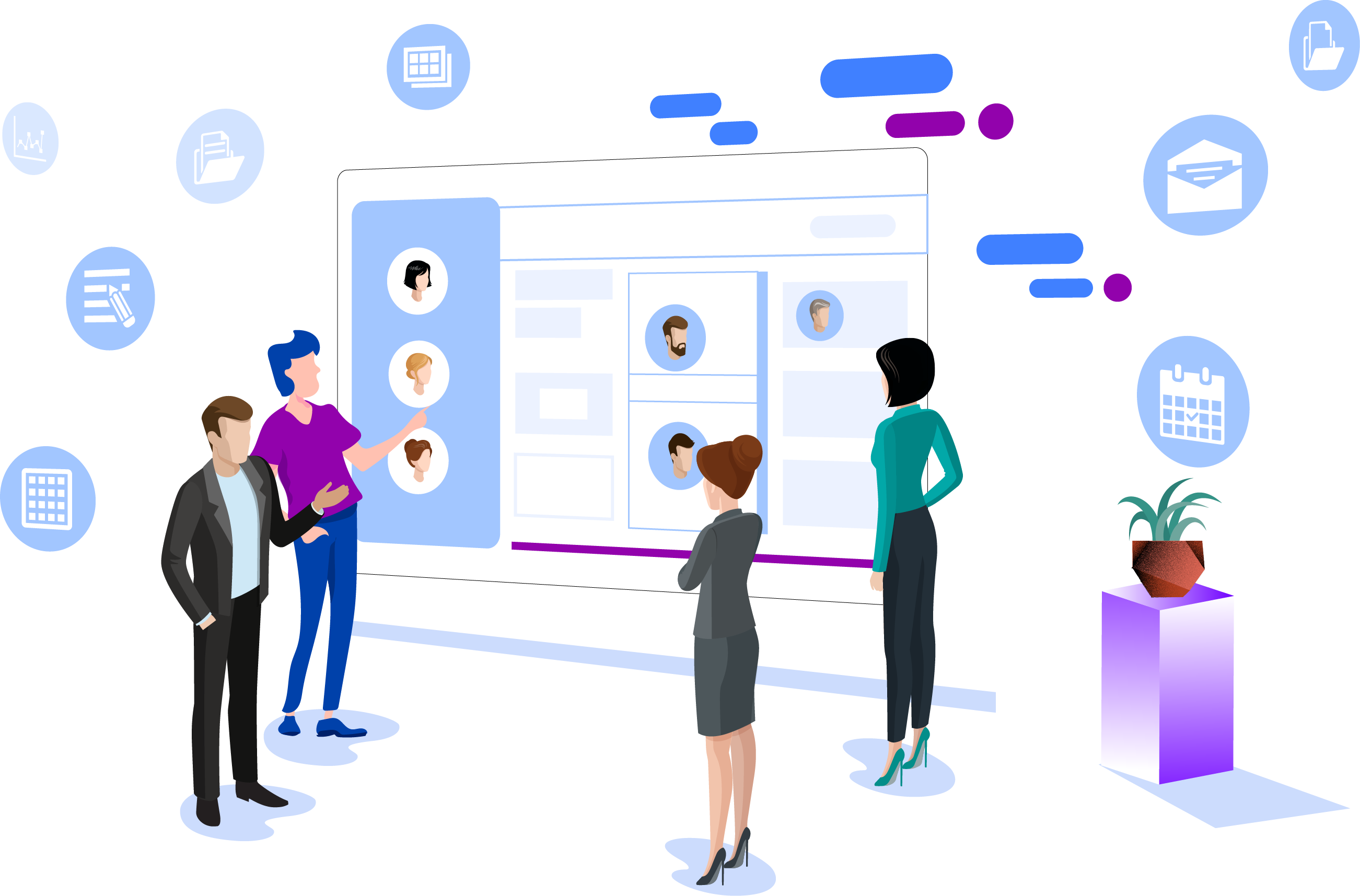 Enter the title text
Enter the title text
Title text presets
Donec Sollicitudin Molestie Malesuada. Donec rutrum congue leo.
Enter the title text
Title text presets
Donec Sollicitudin Molestie Malesuada. Donec rutrum congue leo.
Enter the title text
Title text presets
Donec Sollicitudin Molestie Malesuada. Donec rutrum congue leo.
Enter the title text
Title text presets
Donec Sollicitudin Molestie Malesuada. Donec rutrum congue leo.
Title text presets
Title text presets
Title text presets
Donec Sollicitudin Molestie Malesuada. Donec rutrum congue leo.
Donec Sollicitudin Molestie Malesuada. Donec rutrum congue leo.
Donec Sollicitudin Molestie Malesuada. Donec rutrum congue leo.
02
01
03
04
05
06
Title text presets
Title text presets
Title text presets
Donec Sollicitudin Molestie Malesuada. Donec rutrum congue leo.
Donec Sollicitudin Molestie Malesuada. Donec rutrum congue leo.
Donec Sollicitudin Molestie Malesuada. Donec rutrum congue leo.
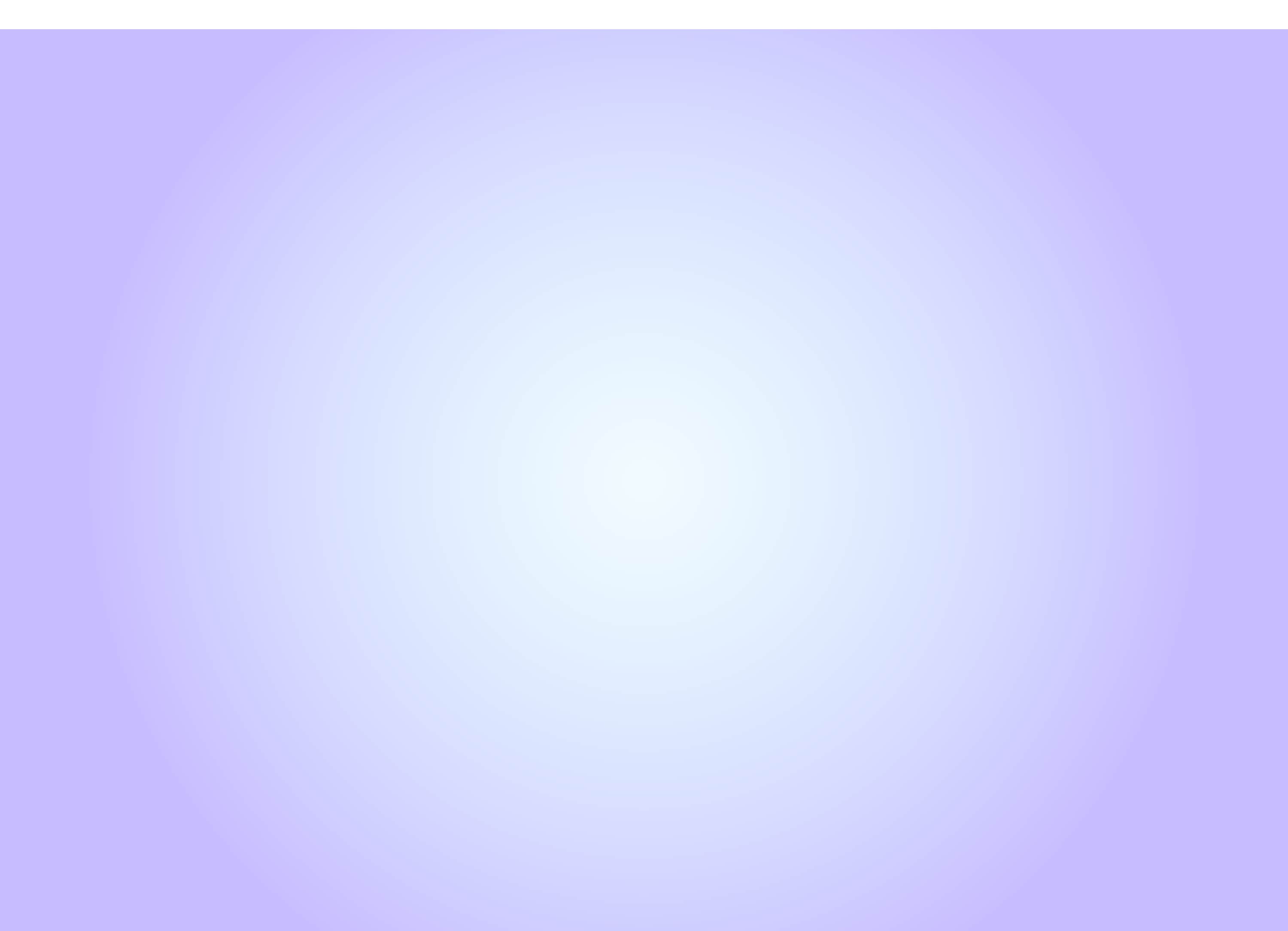 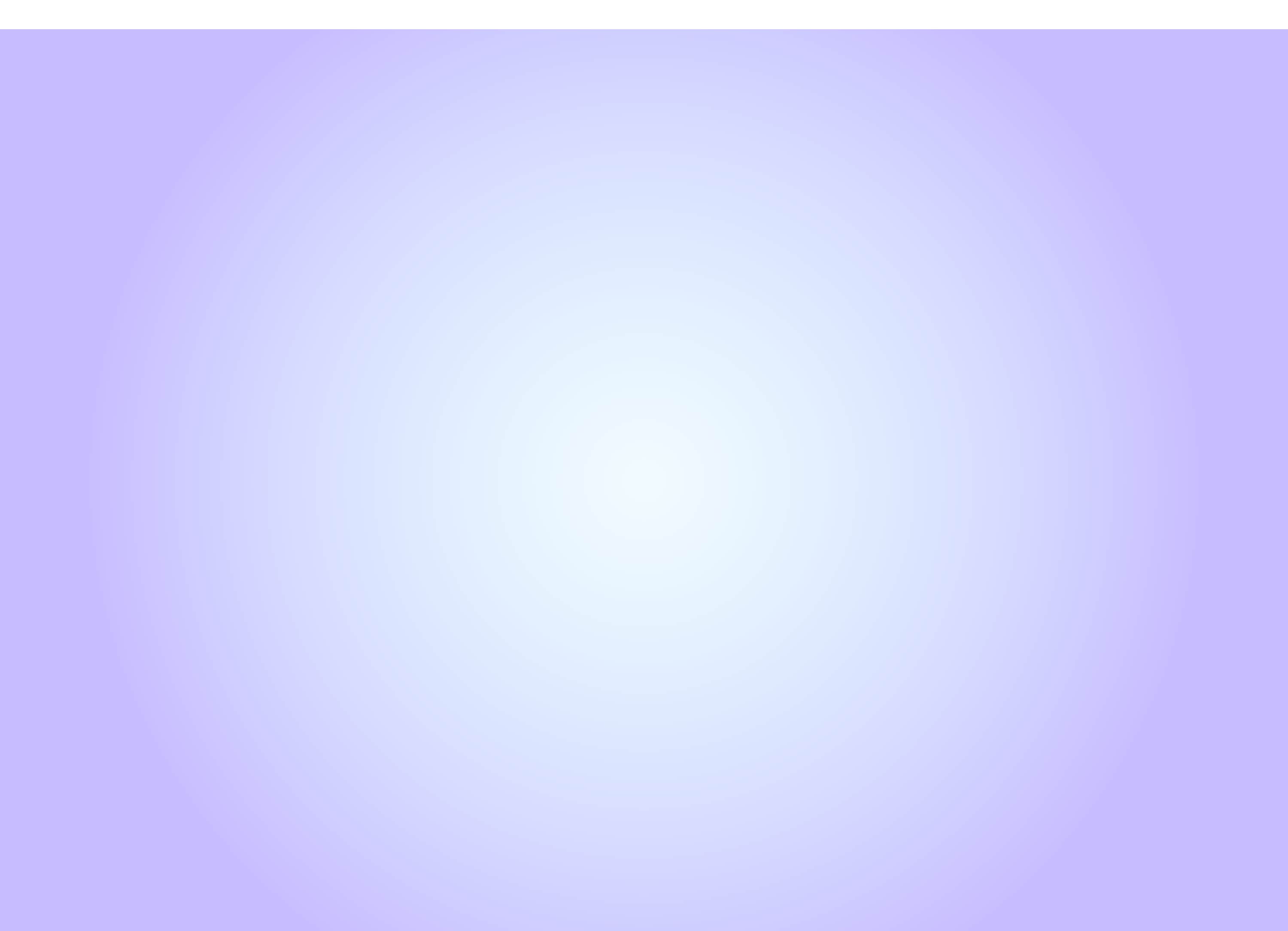 Thank!
Lorem ipsum dol or sit amet, consectetuer adipiscing elit. Aenean commodo ligula eget dol. massa.
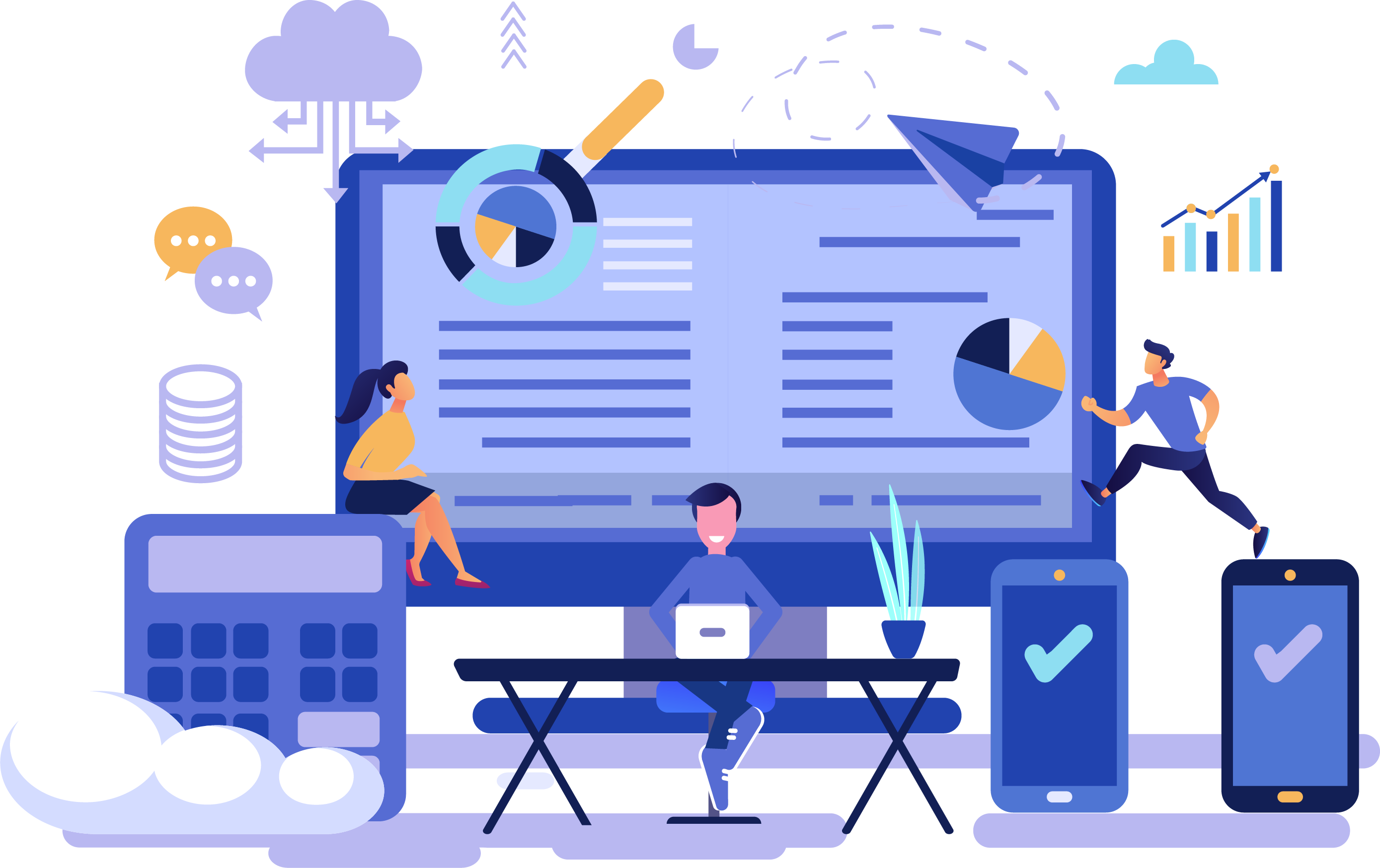